Tlumočnická propedeutika  		(DE)
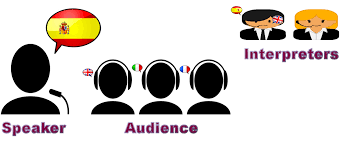 PhDr. Mgr. Petra Mračková Vavroušová, Ph.D.

Petra.Vavrousova@ff.cuni.cz
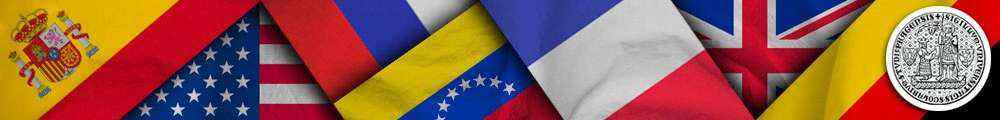 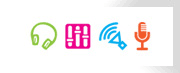 Jaký je rozdíl mezi překladem a tlumočením?
Co je tlumočení?
https://webcast.ec.europa.eu/d3f06eef2ffac7faadbe3055a70682ac 

Radost z tlumočení
https://webcast.ec.europa.eu/7f687767ccf20fcea1c9dc4a5adc2326 

Je tlumočení pro mě to pravé? 
https://webcast.ec.europa.eu/is-interpreting-for-you
Překladatelé překládají, tlumočníci tlumočí. 

Překlad je projev písemný, tlumočení ústní.
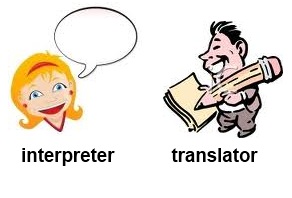 „simultánní překladatelka???“

https://www.youtube.com/watch?v=q4t6IWYiABE
Co je tlumočení? 
Kdo je tlumočník?
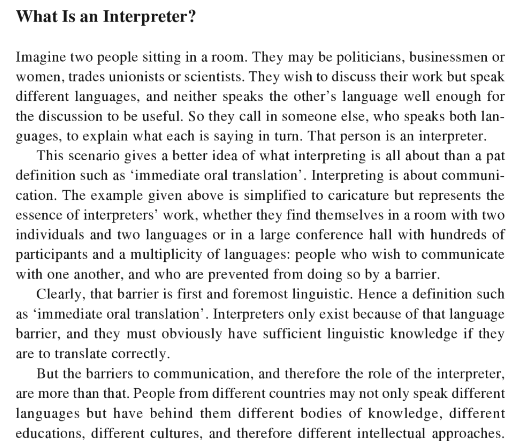 TLUMOČENÍ

komunikace

ústní převod

„teď a tady“

různé jazyky

jiné kultury
Jones, R. (1998/2002) Conference Interpreting Explained
Tlumočnická kompetence
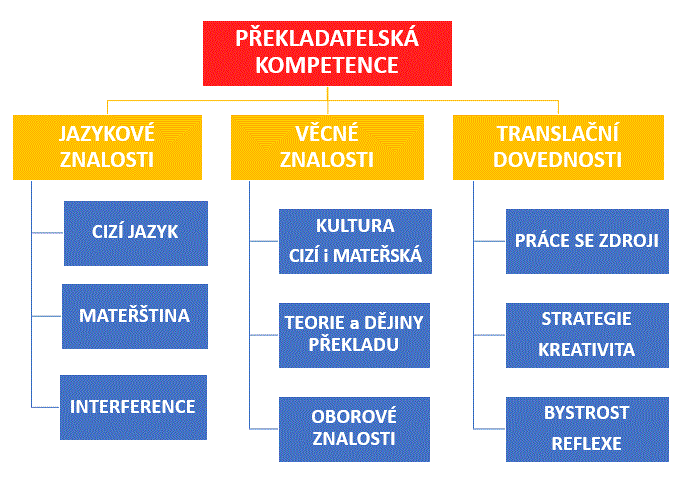 González Davies, M. (2004) Multiple Voices in the Translation Classroom

D. Seleskovitch: „Jediným úkolem tlumočníka je zajistit,
aby posluchač ihned pochopil, o čem se hovoří…“
Jaký by měl tlumočník být?
Dokonalá znalost mateřského jazyka  
Výborná znalost cizích jazyků + kultury dané jazykové oblasti
Pohotovost, rychlost 
Aktivní poslech, analýza, syntéza
Logické uvažování
Dobrá paměť x chtěné zapomínání
Schopnost rozdvojení a přepínání pozornosti, umět se soustředit, přizpůsobit se situaci, řečníkovi
Zvídavost 
Všeobecný rozhled
Pravidelná  příprava
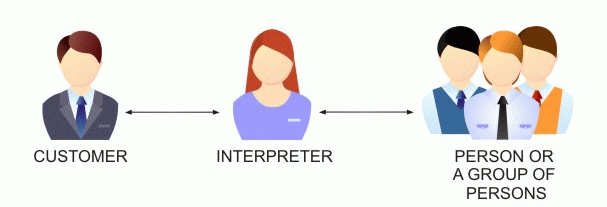